FAKTOR PREDISPOSISI DENGAN ANEMIA PADA IBU HAMIL TRIMESTER II DAN III DI PUSKESMAS KECAMATAN MAKASAR
Gusti Kumala Dewi, SKM., MARS
Prodi Gizi
Fakultas Ilmu Kesehatan dan Teknologi
Universitas Binawan, 2022
LATAR BELAKANG
Anemia adalah kondisi sel darah merah yang berfungsi sebagai pembawa oksigen tidak mencukupi untuk memenuhi kebutuhan fisiologis tubuh(Maghfiroh T, 2017).  
Berdasarkan data WHO tahun 2019 angka prevalensi anemia pada ibu hamil masih tinggi sebesar 40,1%. Ibu hamil mengalami perubahan sirkulasi darah sehingga rentan menyebabkan anemia dalam kehamilan. Menurut data Riset Kesehatan Dasar (Riskesdas) tahun 2018, persentase anemia pada Ibu Hamil di Indonesia secara nasional yaitu 21,7%.
LATAR BELAKANG
Beberapa faktor yang berhubungan dengan kejadian anemia pada ibu hamil trimester II dan III antara lain, karakteristik subjek penelitian seperti usia, pendidikan, dan pekerjaan ibu. Pengaruh pendidikan terhadap perilaku kesehatan ibu hamil, pendidikan yang memadai memungkinan seorang ibu lebih mudah dalam menerima informasi-informasi baru khususnya mengenai kehamilan (Sinaga, R. J., & Hasanah, N., 2019).
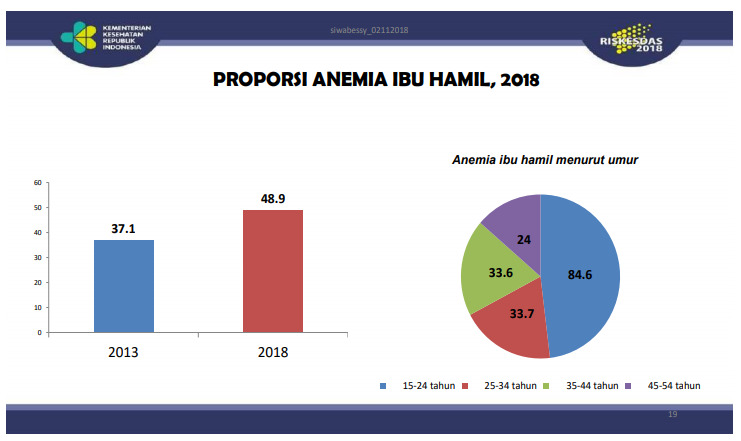 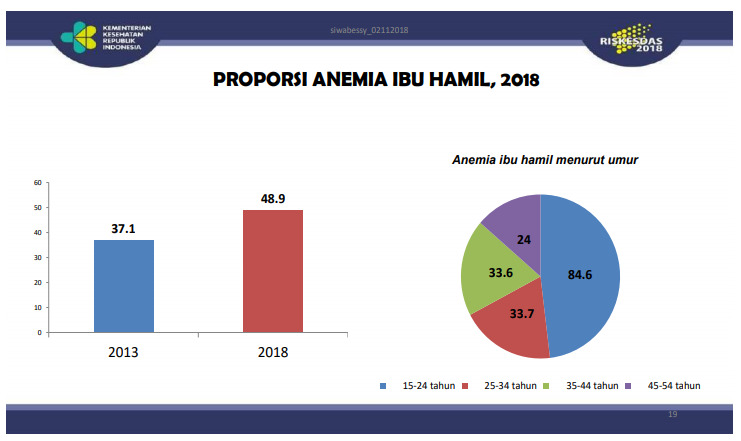 Sumber : Kementerian Kesehatan RI, 2018
IDENTIFIKASI MASALAH
Data Dinas Kesehatan Provinsi DKI Jakarta tahun 2018 menunjukkan bahwa hasil pemeriksaan ibu hamil semakin bertambahnya umur semakin meningkat. Survey awal peneliti didapatkan menderita anemia sebanyak 22%. Namun belum diketahui faktor yang berhubungan dengan karakteristik dan tingkat kepatuhan mengkonsumsi Tablet tambah darah di Puskesmas Kecamatan Makasar Jakarta Timur.
TUJUAN PENELITIAN
Tujuan Umum
Menganalisis penyebab predisposisi yang berhubungan terhadap anemia ibu hamil trimester II dan III di Puskesmas Kecamatan Makasar Jakarta Timur.
Tujuan Khusus
Mengidentifikasi gambaran anemia ibu hamil
Mengidentifikasi gambaran karakteristik ibu hamil (usia, pendidikan, pekerjaan) 
Mengidentifikasi gambaran pengetahuan ibu hamil Mengidentifikasi gambaran paritas ibu hamil 
Mengidentifikasi gambaran paritas ibu hamil
Mengidentifikasi gambaran status gizi ibu hamil 
Mengidentifikasi gambaran kepatuhan konsumsi tablet tambah darah ibu hamil
Lanjutan.....
Menganalisis hubungan karakteristik (usia, pendidikan, pekerjaan) dengan anemia pada ibu hamil 
Menganalisis hubungan pengetahuan ibu hamil dengan anemia pada ibu hamil 
Menganalisis hubungan paritas dengan anemia pada ibu hamil 
Menganalisis hubungan status gizi dengan anemia pada ibu hamil 
Menganalisis hubungan kepatuhan konsumsi tablet tambah darah dengan anemia pada ibu hamil
HIPOTESIS
Karakteristik (usia, pendidikan, pekerjaan) berhubungan signifikan dengan anemia pada ibu hamil.
Pengetahuan memiliki berhubungan signifikan dengan anemia pada ibu hamil.
Paritas berhubungan signifikan dengan anemia pada ibu hamil di Puskesmas Kecamatan Makasar Jakarta Timur
Status gizi/LILA berhubungan signifikan dengan anemia pada ibu hamil di Puskesmas Kecamatan Makasar Jakarta Timur
Kepatuhan konsumsi Tablet tambah darah berhubungan signifikan dengan anemia pada hamil
KERANGKA TEORI
Predisposing Factors
Usia Ibu
Jarak Kehamilan
Pendidikan 
Pekerjaan
Pengetahuan
Sikap
Paritas
Perilaku
Konsumsi Tablet Tambah Darah
Asupan Gizi
Kunjungan Antenatal Care
Enabling Factors
Pelayanan Kesehatan
Akses informasi
Reiforcing Factors
Kebijakan Permenkes tentang Anemia
Dukungan Suami
Lingkungan Sosial
Edukasi dengan media
Anemia Pada Ibu Hamil
Modifikasi Teori Lawrence Green (2012), Soekidjo Notoatmodjo (2014), Padila (2014), Munawaroh dkk (2019), Purwatiningtyas dan Prameswari (2017), Fernandes dkk (2017), Permenkes No. 97 (2014)
KERANGKA KONSEP
Karakteristik Ibu Hamil
Usia
Pendidikan
Pekerjaan
Pengetahuan ibu tentang Anemia
Paritas
Status Gizi / LILA
Kepatuhan konsumsi Tablet Fe
Kejadian Anemia Pada Ibu Hamil Trimester II dan III
METODE PENELITIAN
Desain Penelitian, Waktu, dan Tempat
Penelitian ini merupakan penelitian deskriptif dengan desain cross sectional merupakan pengumpulan data dalam waktu yang bersamaan untuk mengetahui variabel independent dan variabel dependen yang diteliti. Dilaksanakan di Puskesmas Kecamatan Makasar Jakarta Timur pada bulan Februari-Mei 2022. 
Populasi dan Sampel Penelitian
Populasi
Populasi adalah ibu hamil anemia di Puskesmas Kecamatan Makasar Jakarta Timur dengan jumlah 202 orang ibu hamil tersebut dijadikan sebagai subjek penelitian.
Lanjutan.....
Teknik pengambilan sampel non-random sampling.
Sampel Penelitian
Subjek penelitian peneliti memenuhi kriteria inklusi dan eksklusi. 
Kriteria inklusi:
Ibu hamil 
Ibu hamil bersedia menjadi subjek penelitian
Ibu hamil kooperatif
Ibu hamil sekitar wilayah kerja Puskesmas Makasar
Kriteria ekslusi:
Ibu hamil memiliki penyakit tertentu, (hemophilia, trombofilia, trombositopenia, talasemia) sebelum atau selama kehamilan
Ibu hamil tidak bersedia menjadi subjek penelitian
BESAR SAMPEL
Jumlah minimum dihitung dengan menggunakan rumus Slovin berikut:











Keterangan:
N = populasi kejadian anemia pada ibu hamil = 202 orang
e = error margin (10%)
n = jumlah sampel
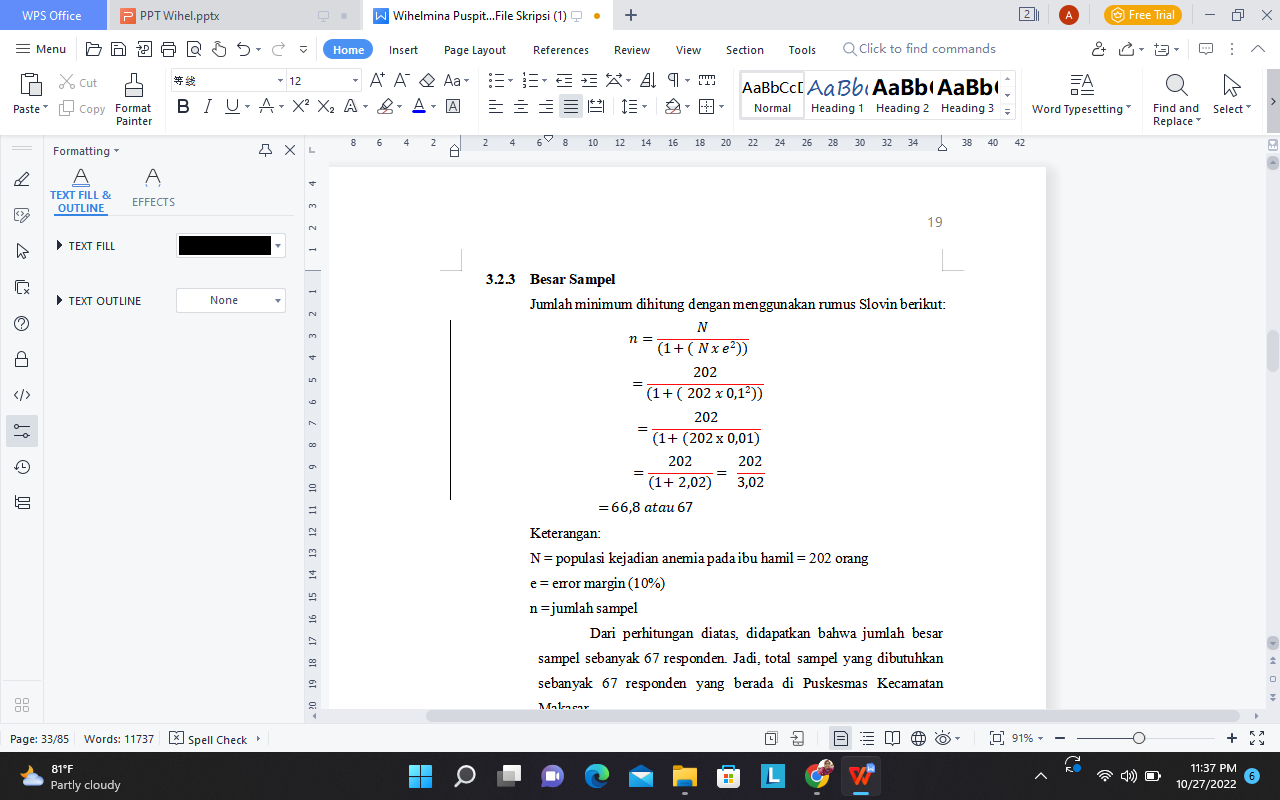 Dari perhitungan tersebut, didapatkan bahwa jumlah besar sampel sebanyak 67 responden. 

Jadi, total sampel yang dibutuhkan sebanyak 67 responden yang berada di Puskesmas Kecamatan Makasar.
INSTRUMEN PENELITIAN
Instrumen peneliti berupa wawancara dan kuesioner terdiri atas karakteristik subjek penelitian (umur, inisial nama ibu hamil, pendidikan, pekerjaan), pengetahuan tentang anemia, paritas, status gizi/LILA, dan kepatuhan konsumsi tablet tambah darah.
Analisis Univariat
Tabel 1 menunjukkan bahwa sebagian besar subjek penelitian pada kelompok anemia dengan kategori mengalami anemia sebanyak 63 orang (94%), usia dengan kategori rendah sebanyak 56 orang (83,6%), pendidikan dengan kategori rendah sebanyak 61 orang (91,6%), pekerjaan dengan kategori tidak bekerja sebanyak 61 orang (91,6%), pengetahuan dengan kategori rendah sebanyak 64 orang (95,5%), paritas dengan kategori ≥3 anak sebanyak 61 (91%), status gizi dengan kategori ≥23,5 cm sebanyak 35 orang (52,2%), dan konsumsi TTD dengan kategori tidak patuh sebanyak 57 orang (85,1%).
Analisis Bivariat
Analisis Bivariat
Hasil analisis bivariat pada Tabel 2 berdasarkan karakteristik usia dengan kategori rendah usia 20 – 35 tahun sebanyak 34 orang (60.7%) menderita anemia. Sedangkan kategori tinggi usia  < 20 dan > 35 tahun sebanyak 3 orang (27.3%) menderita anemia. Diketahui p-value (0.041) berhubungan usia ibu terhadap anemia ibu hamil.
Berdasarkan karakteristik pendidikan terakhir ibu menunjukkan bahwa ibu dengan kategori berpendidikan rendah sebanyak 35 orang (57.4%) resiko anemia. Ibu hamil dengan kategori berpendidikan tinggi sebanyak 2 orang (33.3%) menderita anemia. Bahwa  p-value (0.258) tidak berhubungan pendidikan terhadap anemia ibu hamil.
Berdasarkan karakteristik pekerjaan ibu menunjukkan bahwa ibu dengan kategori tidak bekerja sebanyak 57 orang (93.4%) resiko anemia. Sedangkan ibu dengan kategori bekerja sebanyak 6 orang (100%) menderita anemia. Bahwa p-value (0.518) tidak berhubungan pekerjaan terhadap anemia ibu hamil.
Analisis bivariat
Berdasarkan pengetahuan ibu menunjukkan bahwa ibu dengan kategori berpengetahuan rendah sebanyak 61 orang (95.3%) resiko anemia. Ibu dengan kategori berpengetahuan tinggi sebanyak 2 orang (66.7%) resiko anemia. Bahwa p-value (0.041) berhubungan pengetahuan terhadap anemia ibu hamil.
Berdasarkan paritas atau riwayat ibu melahirkan menunjukkan bahwa  ibu dengan kategori paritas ≥ 3 anak sebanyak 57 orang (93.4%) menderita anemia. Sedangkan ibu dengan kategori paritas < 3 anak sebanyak 6 orang (100%) menderita anemia. Bahwa p-value (0.518) tidak berhubungan paritas terhadap anemia ibu hamil.
Berdasarkan status gizi (LILA) menunjukkan ibu dengan kategori status gizi < 23.5 cm sebanyak 32 orang (100%) menderita anemia. Sedangkan ibu dengan kategori status gizi ≥ 23.5 cm sebanyak 31 orang (88.6%) menderita anemia. Bahwa p-value (0.049) berhubungan status gizi (LILA) ibu terhadap anemia ibu hamil.
Berdasarkan kepatuhan konsumsi tablet tambah darah menunjukkan bahwa ibu hamil yang tidak patuh sebanyak 56 orang (98.2%) menderita anemia. Sedangkan ibu hamil yang patuh sebanyak 7 orang (70.0%) menderita anemia. Bahwa p-value (0.001) berhubungan kepatuhan konsumsi tablet tambah darah terhadap anemia ibu hamil
Kesimpulan dan saran
Kesimpulan
Karakteristik usia, pengetahuan, status gizi dan kepatuhan konsumsi tablet penambah darah berpengaruh terhadap kejadian anemia ibu hamil, sedangkan pendidikan, pekerjaan, dan paritas tidak memiliki hubungan dengan kejadian anemia ibu hamil. 
Saran
Pada penelitian ini mayoritas dalam mengkonsumsi tablet tabah darah tidak patuh yang telah diberikan Puskesmas, sebaiknya pihak Puskesmas memberikan saran serta masukan kepada ibu hamil mengenai tingginya risiko anemia pada trimester II dan III dan dampak negatifnya bagi janin.